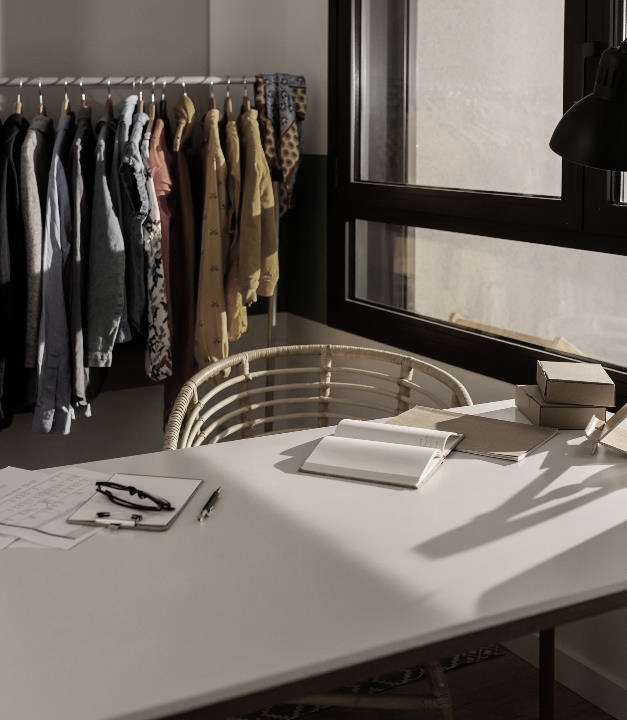 Impactul platformelor internaționale asupra comerțului din România
Studiu cantitativ de cercetare de piață
Mai 2025
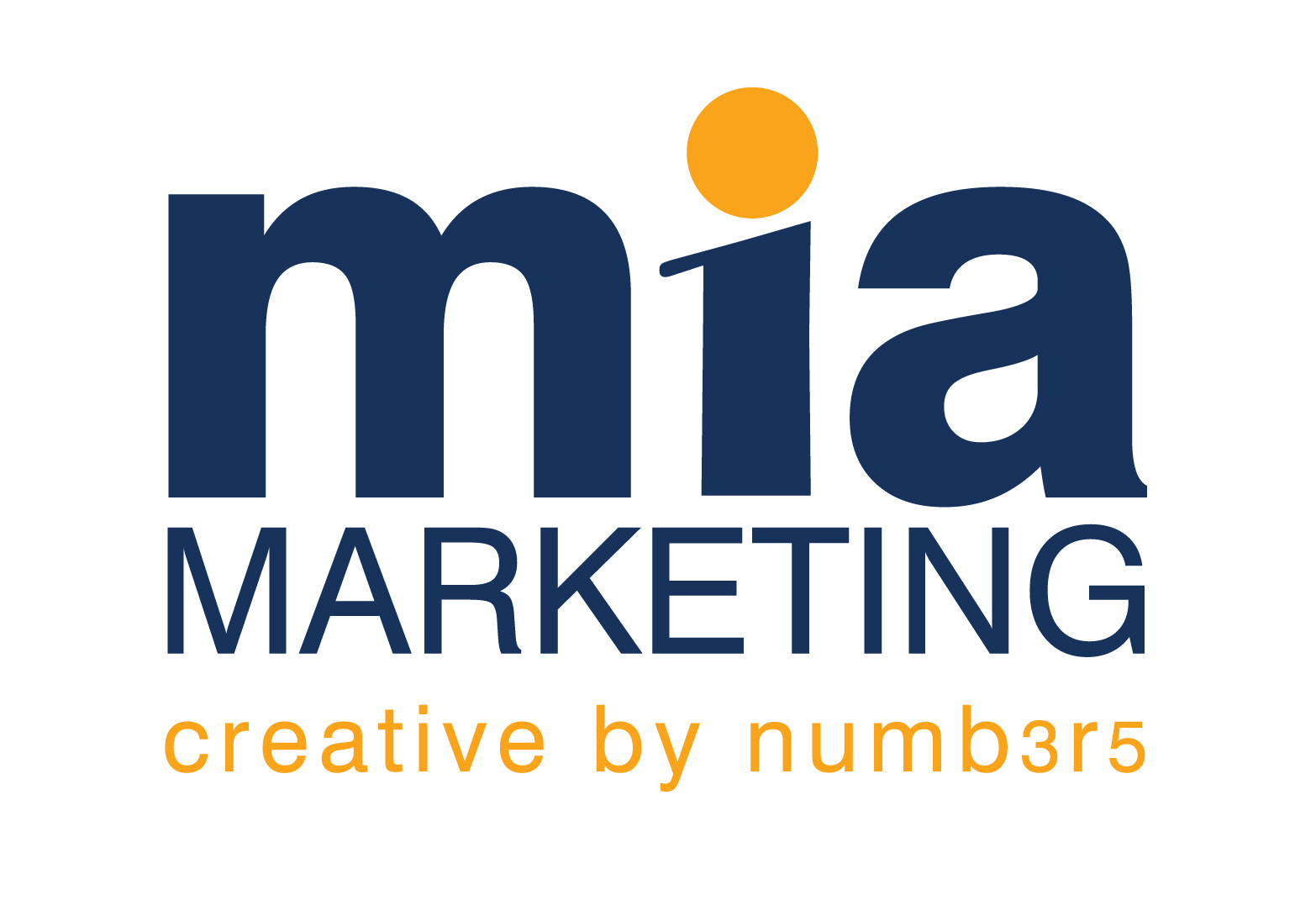 Realizat de către
1
Metodologie
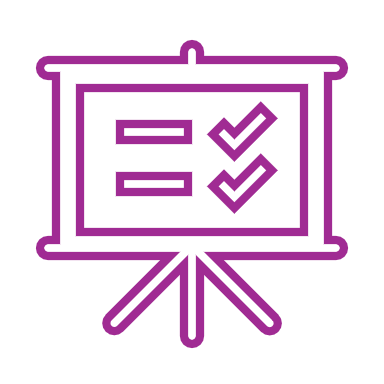 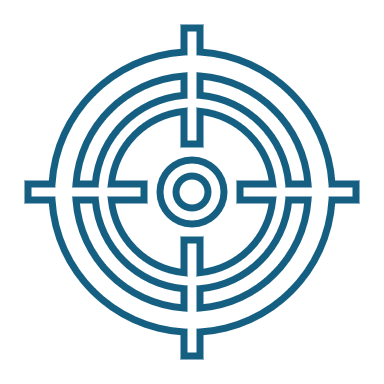 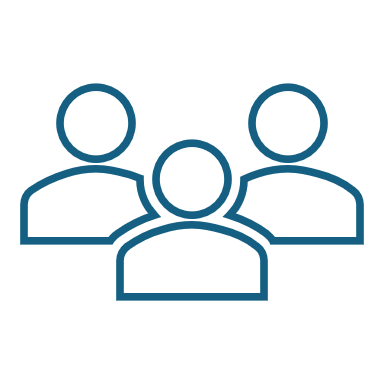 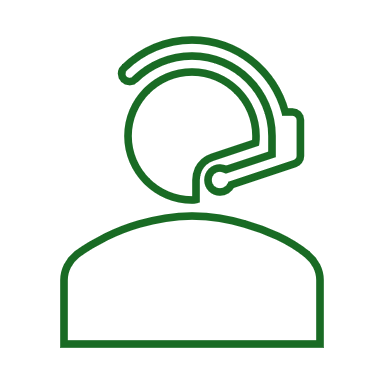 2
Falimentarea micilor producători, creșterea concurenței neloiale și diminuarea profiturilor sunt efectele cele mai îngrijorătoare ale extinderii platformelor internaționale în regiune
Baza: 511, toate firmele
Posibile efecte ale extinderii platformelor internaționale de comerț online
3
Q. In ce masura sunteti de acord cu urmatoarele posibile efecte ale extinderii platformelor internationale de comert online asupra consumatorilor si asupra firmelor de comert din Romania? Va rog sa acordati o nota de la 1 la 5, unde 1 inseamna „nu sunt deloc de acord” si 5 inseamna „total de acord”.
[Speaker Notes: Q11]
Peste jumătate dintre firme se așteaptă ca statul român și UE să adopte diverse măsuri pentru protejarea afacerii lor
Baza: 511, toate firmele
Măsuri așteptate de la autoritați și UE pentru protejarea afacerii
4
Q. Care sunt masurile pe care dvs. – in calitate de reprezentant al unei firme de  comert – le asteptati de la autoritatile statului roman si de la UE pentru a va simti protejata afacerea de impactul platformelor internationale de comert online?
[Speaker Notes: Q12]